Oxygen Transport: Role of Hemoglobin
Each Hb molecule binds ___________________ atoms in a _

The hemoglobin-oxygen combination is called _

Hemoglobin that has released oxygen is called _
Lungs
HHb  +  O2
HbO2  +  H+
Tissues
Hemoglobin (Hb)
Saturated hemoglobin
when ____________________________ of the molecule are bound to oxygen

_________________________ saturated hemoglobin 
when _______________________ hemes are bound to oxygen
Hemoglobin Saturation Curve
Hemoglobin is almost completely saturated at a PO2 of 70 mm Hg

Further _________________________ in PO2 produce ___________________________ in oxygen binding

Oxygen loading and delivery to tissue is adequate when PO2 is below normal levels
Hemoglobin Saturation Curve
Only __________________________________ during one systemic circulation

If oxygen levels in _
More oxygen ________________________ from hemoglobin and is used by cells 

Respiratory rate or cardiac output _
Factors Influencing Hemoglobin Saturation
BPG:  
bisphosphoglycerate (produced by RBCs during glycolysis and can bind with Hb)

alters hemoglobin’s affinity for oxygen
Factors Influencing Hemoglobin Saturation
Increases of these factors:
____________________________ hemoglobin’s affinity for oxygen
_____________________________________________ from the blood

Decreases act in the opposite manner

These parameters are all ___________________________________________ where oxygen unloading is the goal
Factors That Increase Release of Oxygen by Hemoglobin
As cells _____________________________, carbon dioxide is released into the blood causing:
Increases in 
Carbon dioxide pressure
__________________________________ in capillary blood

Declining ____________________________ which weakens the hemoglobin-oxygen bond (Bohr effect)
Factors That Increase Release of Oxygen by Hemoglobin
Metabolizing cells have ___________________ as a byproduct and the rise in temperature _

All these factors ________________________________________ in the vicinity of working tissue cells
Carbon Dioxide Transport
Carbon dioxide is transported in the blood in _

 

Chemically _________________________________ – 20% is carried in RBCs as carbaminohemoglobin

___________________________________ in plasma – 70% is transported as bicarbonate (HCO3–)
Transport and Exchange of Carbon Dioxide
Carbon dioxide diffuses ____________________ and combines ___________________________ to form ____________________________________ , which quickly dissociates into hydrogen ions and bicarbonate ions






In RBCs, the enzyme _________________________________________ converts carbon dioxide and water to carbonic acid
Transport and Exchange of Carbon Dioxide
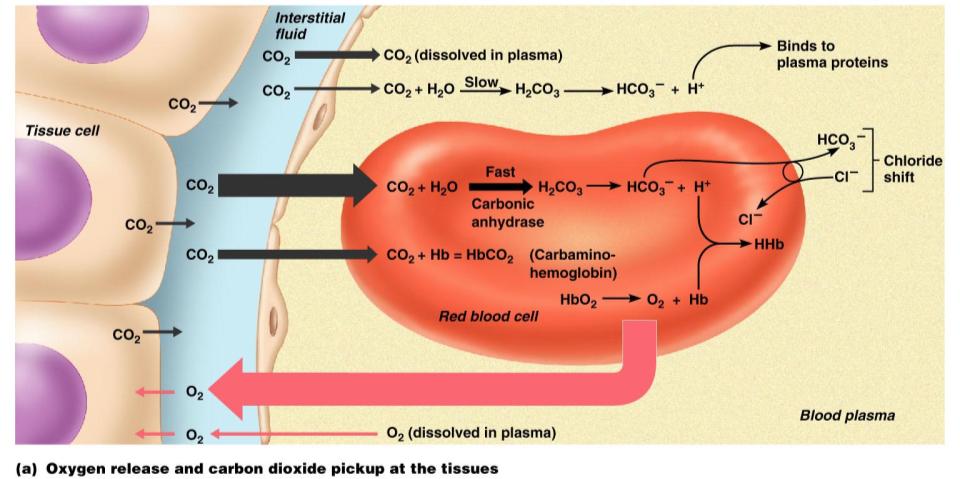 Figure 22.22a
Transport and Exchange of Carbon Dioxide
At the tissues:
Bicarbonate _________________________ diffuses _


The _
 counterbalance the outrush of ______________________  (bicarbonate) from the RBCs

chloride ions (Cl–) move _
Transport and Exchange of Carbon Dioxide
At the lungs, these processes are reversed
Bicarbonate ions move _______________________ and bind with hydrogen ions to form _

Carbonic acid is then split by carbonic anhydrase to _

Carbon dioxide then diffuses from the _
Transport and Exchange of Carbon Dioxide
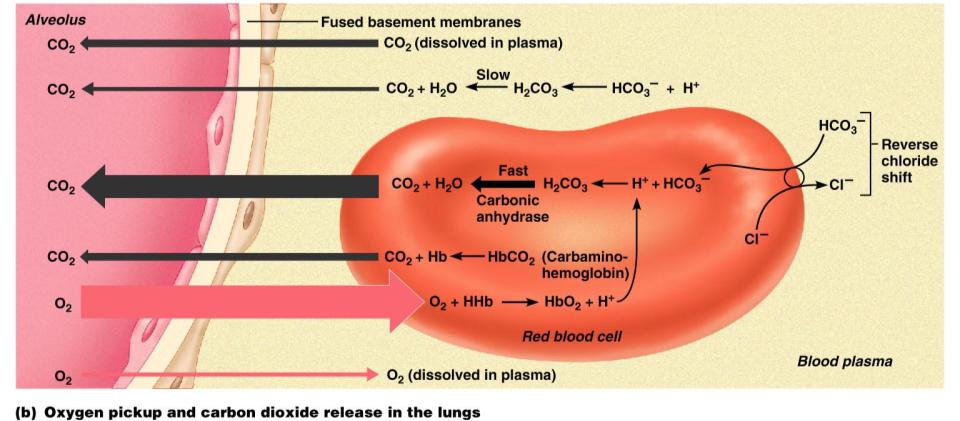 Figure 22.22b
Haldane Effect
The amount of carbon dioxide transported is markedly affected by the PO2

Haldane effect
the _________________________________________, the _____________________ carbon dioxide can be carried in the blood
Haldane Effect
At the tissues, as more carbon dioxide enters the blood:
More oxygen dissociates from hemoglobin
____________________________________ allows oxygen to break away and diffuse into the tissues 
More _____________________________________, and more bicarbonate ions are formed
This situation is _________________________ in pulmonary circulation
Influence of Carbon Dioxide on Blood pH
The carbonic acid–bicarbonate ______________________ resists blood pH changes
If hydrogen ion concentrations in blood ______________, excess H+ is _





If hydrogen ion concentrations ______________________, carbonic acid dissociates, _
Influence of Carbon Dioxide on Blood pH
Changes in respiratory rate can also:

   

Provide a fast-acting system to _______________________________ when it is disturbed by metabolic factors
Control of Respiration: Medullary Respiratory Centers
The ______________________________________ (DRG)
or inspiratory center: 
Location:   
Function:   
Excites the inspiratory muscles 
sets eupnea (12-15 breaths/minute)
Eu:   
Pnea:   

Becomes ________________________ during expiration
Medullary respiratory centers
The _____________________________ respiratory group (VRG) 

involved in _
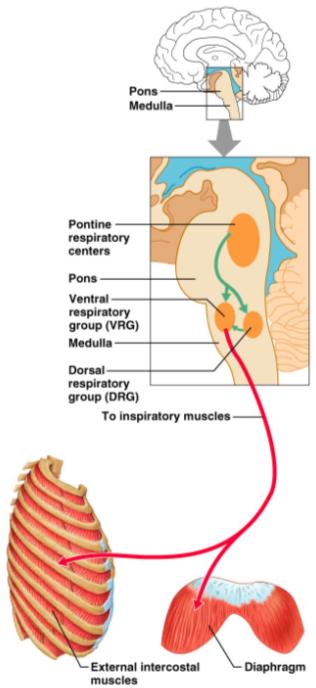 Control of Respiration: Pons Respiratory Centers
Pons centers:
Influences medullary centers
Smooth out ________________ (inspiration/expiration)

The pontine respiratory group (PRG) – continuously inhibits the inspiration center
Respiratory Rhythm
A result of relationship between medullary and pons centers
Other theories include

___________________________________________ and are both automatic and rhythmic

____________________________________ in the lungs establish respiratory rhythm
Depth and Rate of Breathing
Inspiratory ____________________ is determined by how actively the respiratory center stimulates the respiratory muscles
__________________________ of respiration is determined by ___________________________ the inspiratory center is active

Respiratory centers in the pons and medulla are sensitive to both excitatory and inhibitory stimuli
Medullary Respiratory Centers
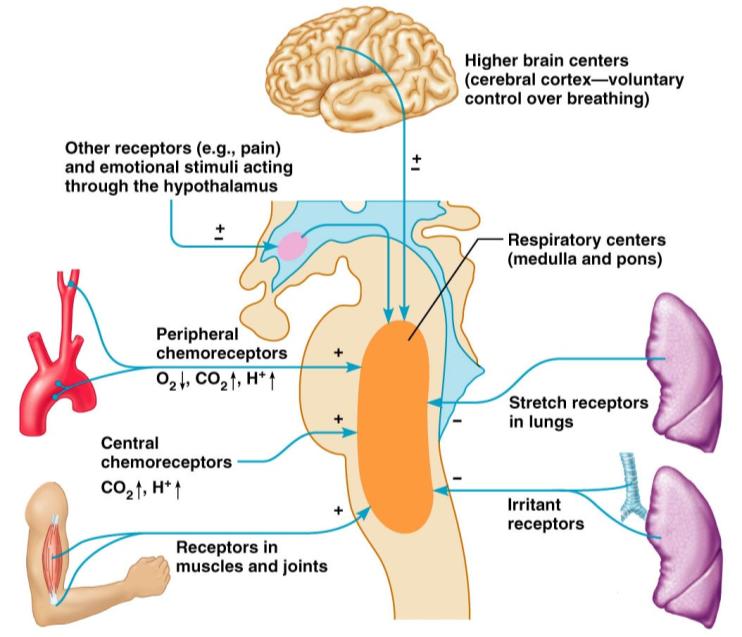 Figure 22.25
Depth and Rate of Breathing: Reflexes
Pulmonary irritant reflexes 
irritants ___________________________________ of air passages
Inflation reflex (Hering-Breuer) 
________________________________________ in the lungs are stimulated by lung inflation 

Prevents _

The body gives feedback based on stretch.
Depth and Rate of Breathing: Higher Brain Centers
Hypothalamic controls act with the _____________________________________ to modify rate and depth of respiration 
Example: breath holding that occurs in anger
A ___________________________________ acts to increase respiratory rate
Cortical controls are direct signals from the cerebral motor cortex that _

Examples: voluntary breath holding, taking a deep breath
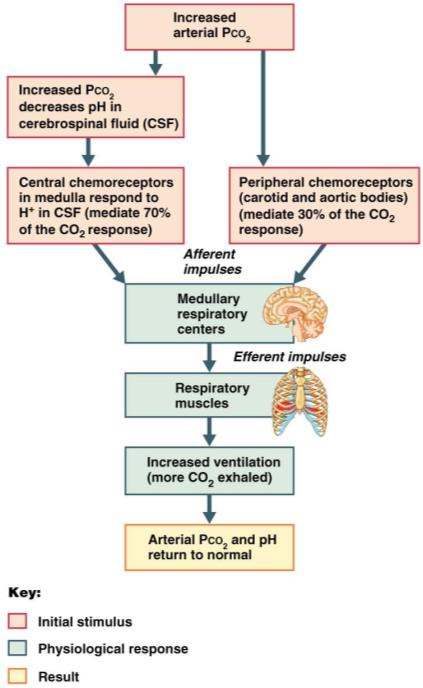 Depth and Rate of Breathing: PCO2
levels are monitored by _

Carbon dioxide in the blood diffuses into _

Resulting carbonic acid dissociates, releasing hydrogen ions

Carbon dioxide levels rise 
resulting in _
Depth and Rate of Breathing: PCO2
Hyperventilation – ________________________________________:
Quickly ___________________________________ from the blood

Occurs in response to hypercapnia
Elevated Carbon dioxide levels
Though a rise CO2 acts as the _____________________________, control of breathing at rest is regulated by the _
Depth and Rate of Breathing: PCO2
______________________________________ breathing due to abnormally low PCO2 levels

_________________________ (breathing cessation) may occur _
Depth and Rate of Breathing: PCO2
Oxygen levels are ___________ a stimulus for ventilation unless the levels drop significantly

If carbon dioxide is not removed, chemoreceptors become _

Then oxygen  levels become the principal respiratory stimulus (________________________)
Depth and Rate of Breathing: Arterial pH
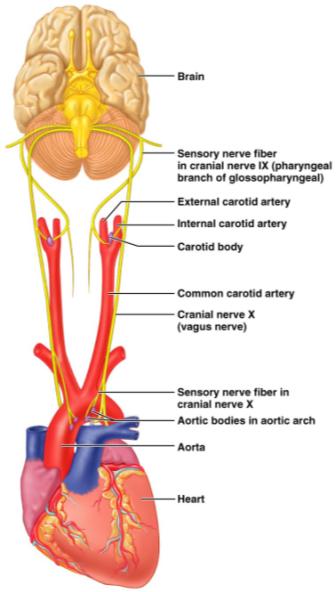 Changes in ______________________ can modify respiratory rate even if carbon dioxide and oxygen levels _

Increased ventilation in response to falling pH is mediated by _
Depth and Rate of Breathing: Arterial pH
Acidosis may reflect: 
Carbon dioxide retention
Accumulation of _
Excess _____________________________ in patients with diabetes mellitus

Respiratory system controls will attempt to ___________________________ by increasing respiratory _
Respiratory Adjustments: Exercise
Respiratory adjustments are geared to both the _________________________________ of exercise
During vigorous exercise:
Ventilation can increase 20 fold 
Breathing becomes ______________________________, but respiratory rate may not be significantly changed (hyperpnea)
Exercise-enhanced breathing is not prompted by an increase in PCO2 or a decrease in PO2 or pH
These levels remain surprisingly constant during exercise
Respiratory Adjustments: Exercise
As exercise begins:
Ventilation _________________________________, rises slowly, and reaches a steady state

When exercise stops:
Ventilation _______________________________, then gradually decreases to normal
Respiratory Adjustments: Exercise
Neural factors bring about the above changes, including:
______________________________ of exercise

Cortical motor activation
Both _

Excitatory impulses from _
Chronic Obstructive Pulmonary Disease (COPD)
Includes chronic bronchitis and obstructive emphysema
Patients have a history of:
 
________________________________, where labored breathing occurs and gets progressively worse
 
frequent pulmonary infections
COPD victims develop __________________________________________, carbon dioxide retention, and respiratory acidosis
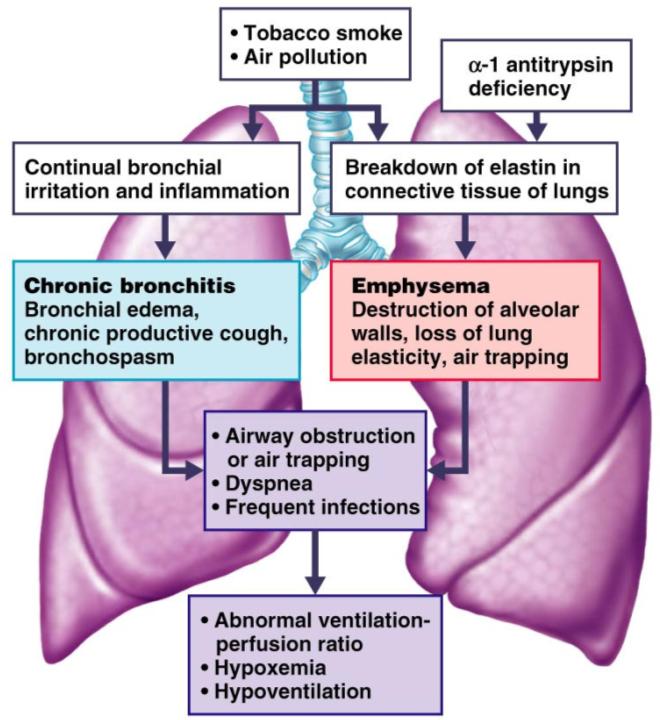 COPD
Figure 22.28
Asthma
Characterized by 

 

 

 

Active inflammation of the airways precedes bronchospasms
Asthma
Airway inflammation is an _ 
caused by release of IL-4 and IL-5
stimulate _
recruit _

Airways fill with _________________ as a result of the inflammation.  This magnifies the effect of _
Tuberculosis
Infectious disease caused by the bacterium Mycobacterium tuberculosis 
Symptoms include 
 
 
weight loss,
racking cough
splitting headache

Treatment entails a 12-month course of antibiotics
Lung Cancer
Accounts for 1/3 of all cancer deaths in the U.S.
90% of all patients with lung cancer were _

The three most common types are:
_________________________________ (20-40% of cases) 
arises in _
Adenocarcinoma (25-35% of cases) 
originates in _
_____________________________________ carcinoma (20-25% of cases) 
contains lymphocyte-like cells that originate in the ______________________________ and subsequently _